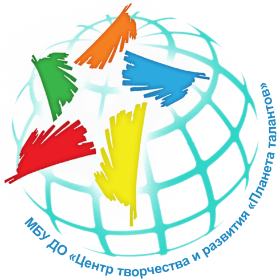 муниципальное бюджетное учреждение дополнительного образования«ЦЕНТР ТВОРЧЕСТВА И РАЗВИТИЯ «ПЛАНЕТА ТАЛАНТОВ»
ПРОГУЛКИ ПО РОДНОМУ ГОРОДУ
образовательный модуль




Ергизова Елена Александровна,
педагог дополнительного образования



г. Ачинск, 2019
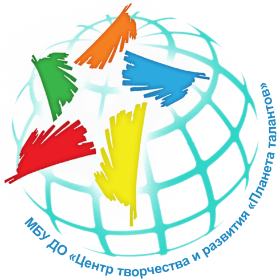 Актуальность
Духовно-нравственное и патриотическое воспитание: возрождение интереса младших школьников к истории, памятникам культуры и уважительного отношения к достопримечательным местам нашего города
лепка из глины
познавательные экскурсии
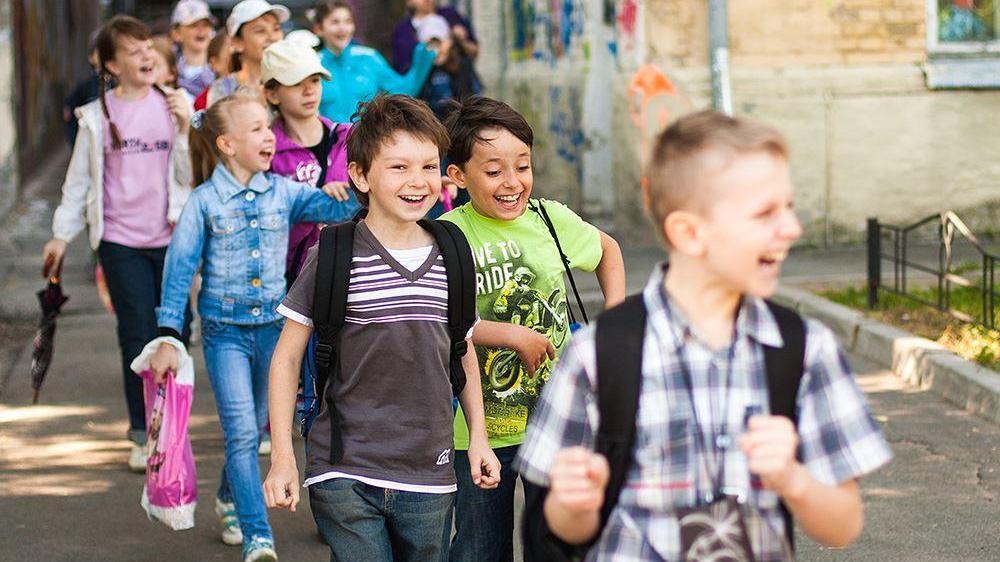 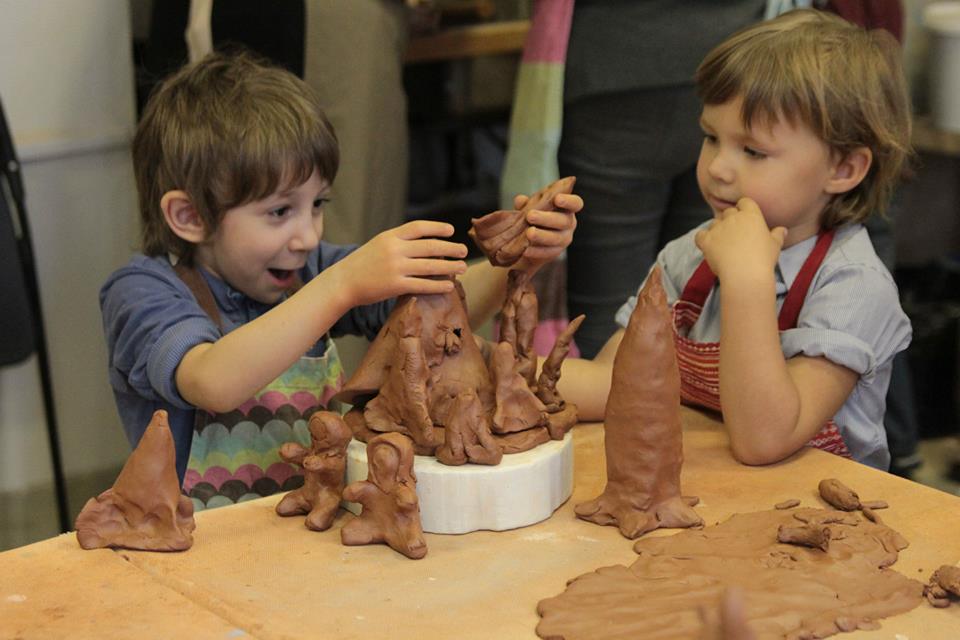 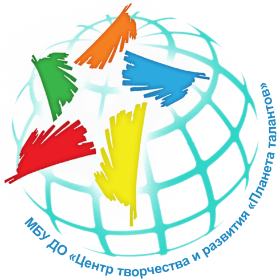 Взаимодействие
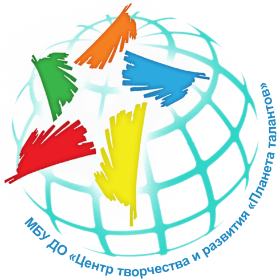 Цель и задачи
Цель: развитие интереса к истории и культуре города Ачинска посредством экскурсионных мероприятий и творческой деятельности. 
Задачи:
познакомить с историей и культурой города Ачинска;
развить творческие способности, мелкую моторику рук через занятия декоративно-прикладным творчеством;
воспитывать доброе, бережное отношение к родному городу.
способствовать духовно-нравственному воспитанию и культурному обогащению обучающихся посредством экскурсий.
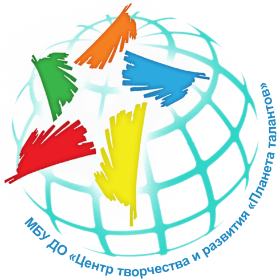 Содержание модуля
Занятие №1 «Прогулка в парк Победы, знакомство с Ачинскими героями ВОВ»;
Занятие №2 «Керамический цветок»
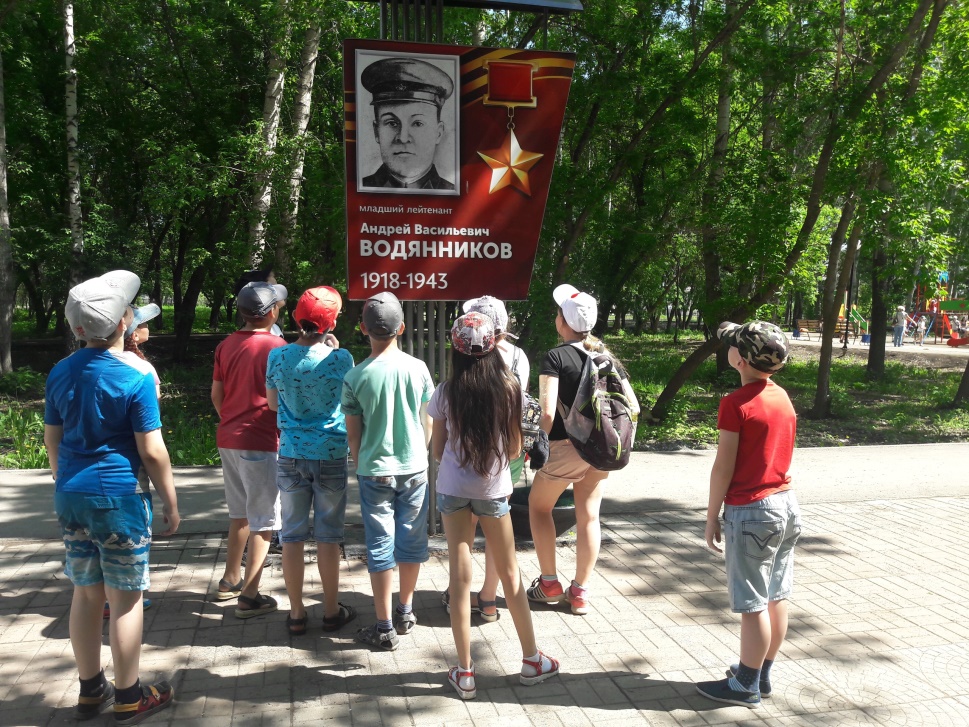 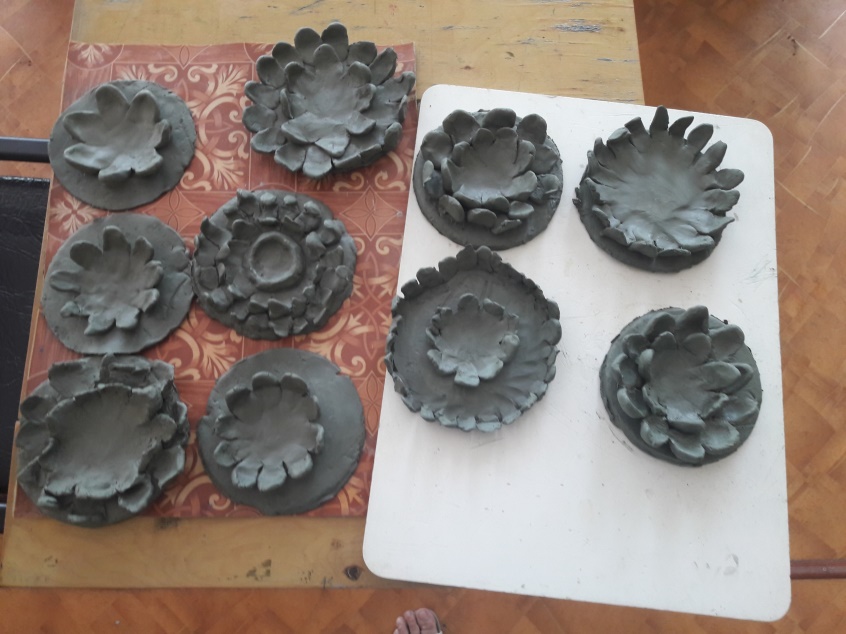 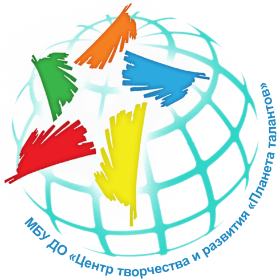 Содержание модуля
Занятие №3 «Прогулка в Троицкий парк»
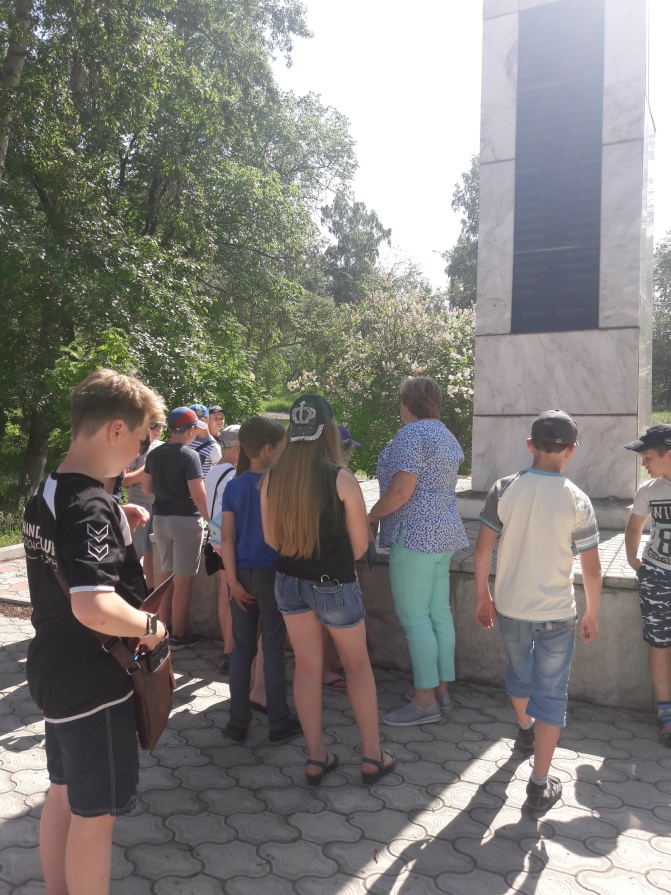 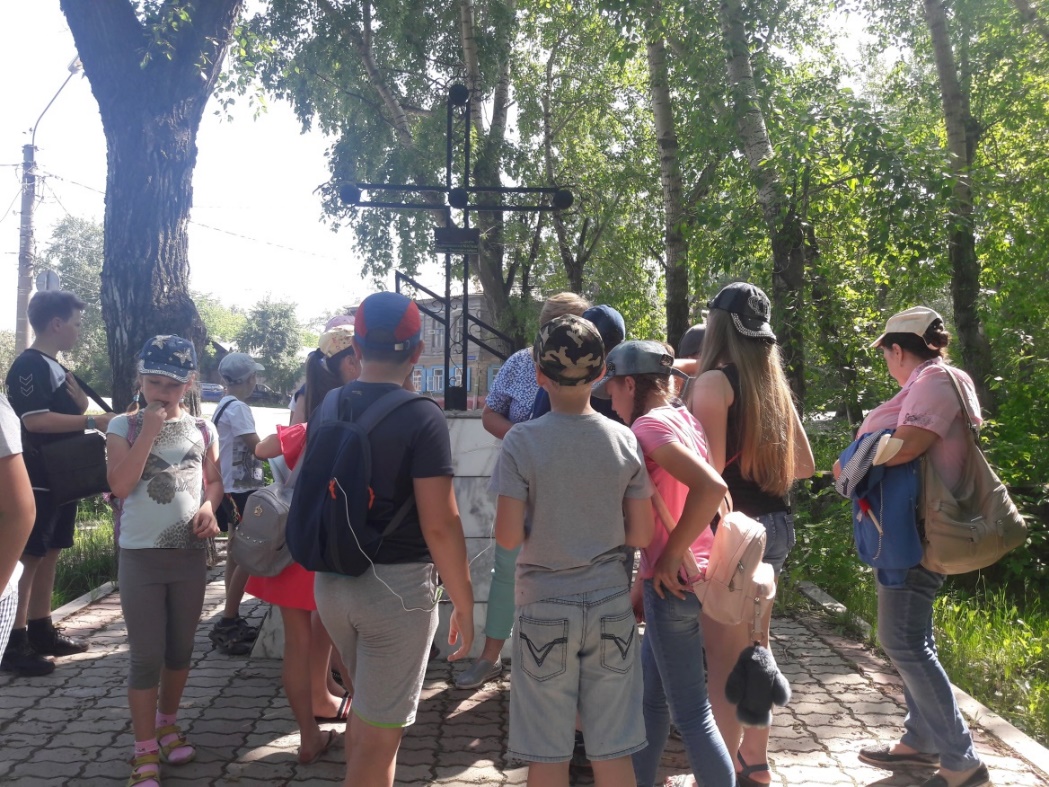 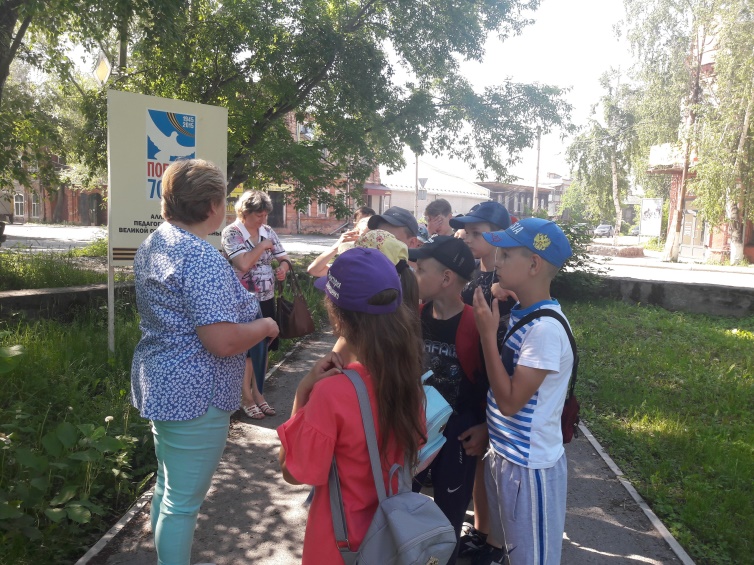 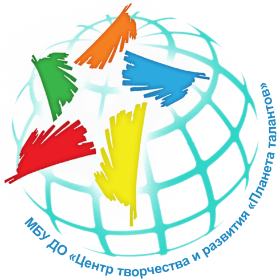 Содержание модуля
Занятие №4 «Экскурсия в Казанский собор»
Занятие №5 «Звонкие колокольчики»
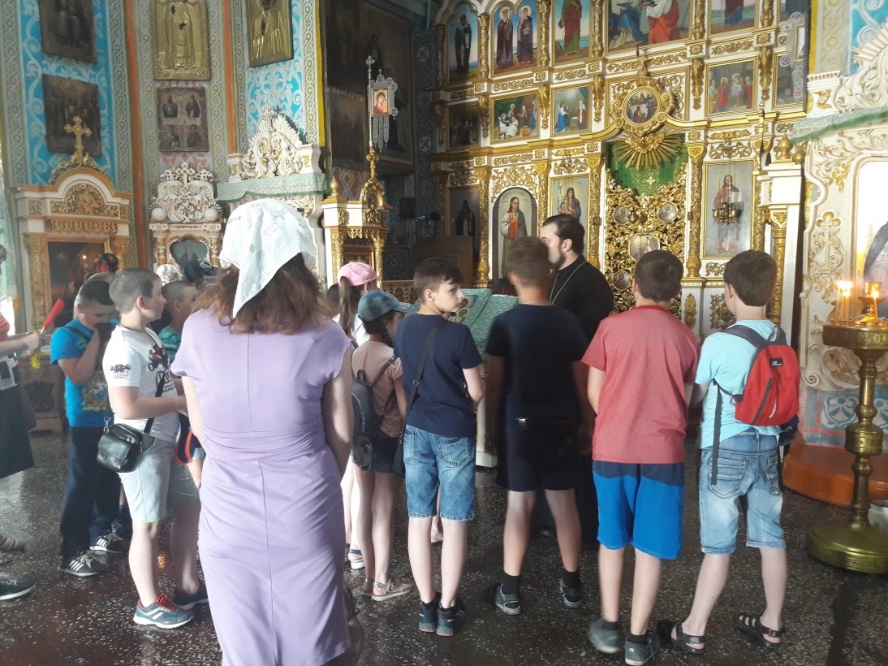 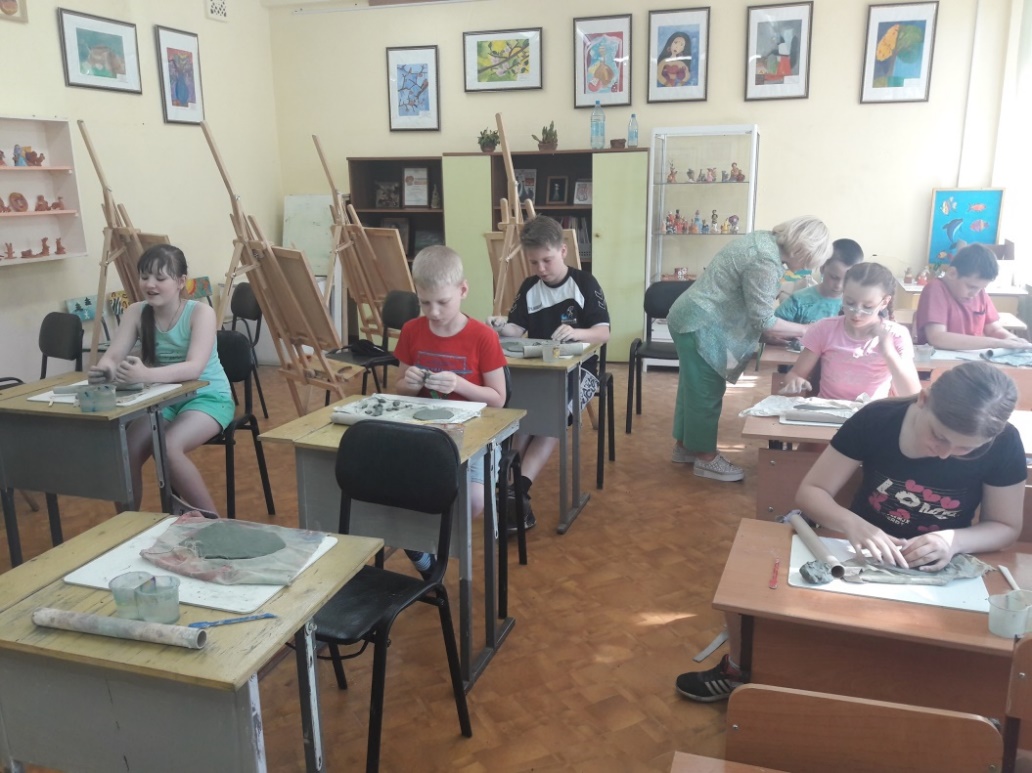 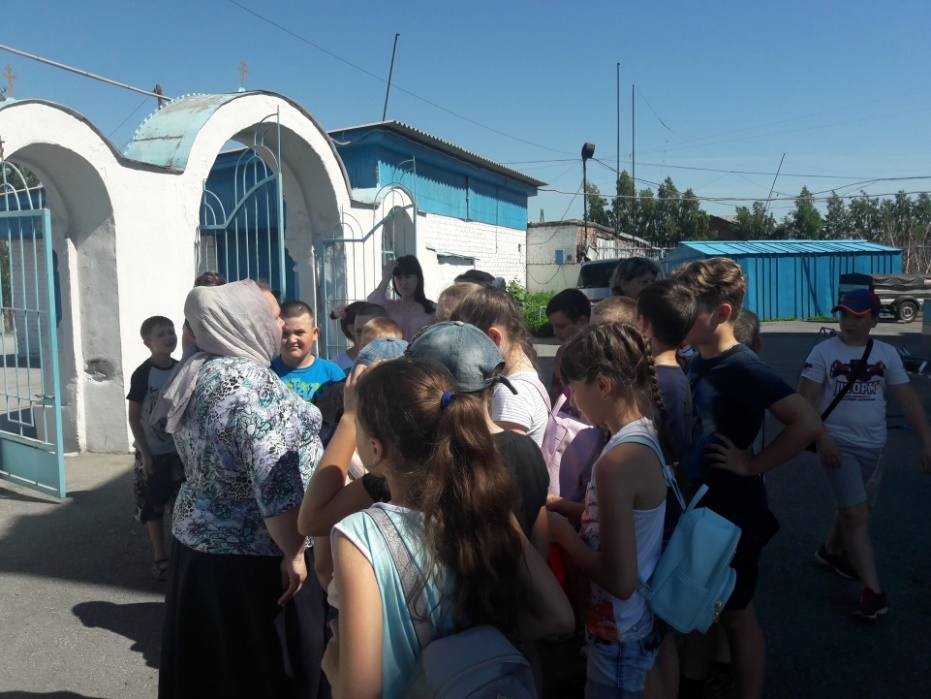 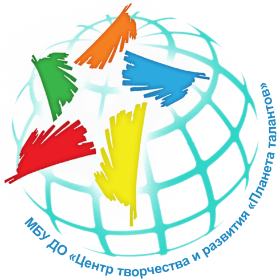 Содержание модуля
Занятие №6 «Виртуальная экскурсия к Айдашинской пещере»
Занятие №7 «Оберег из глины»
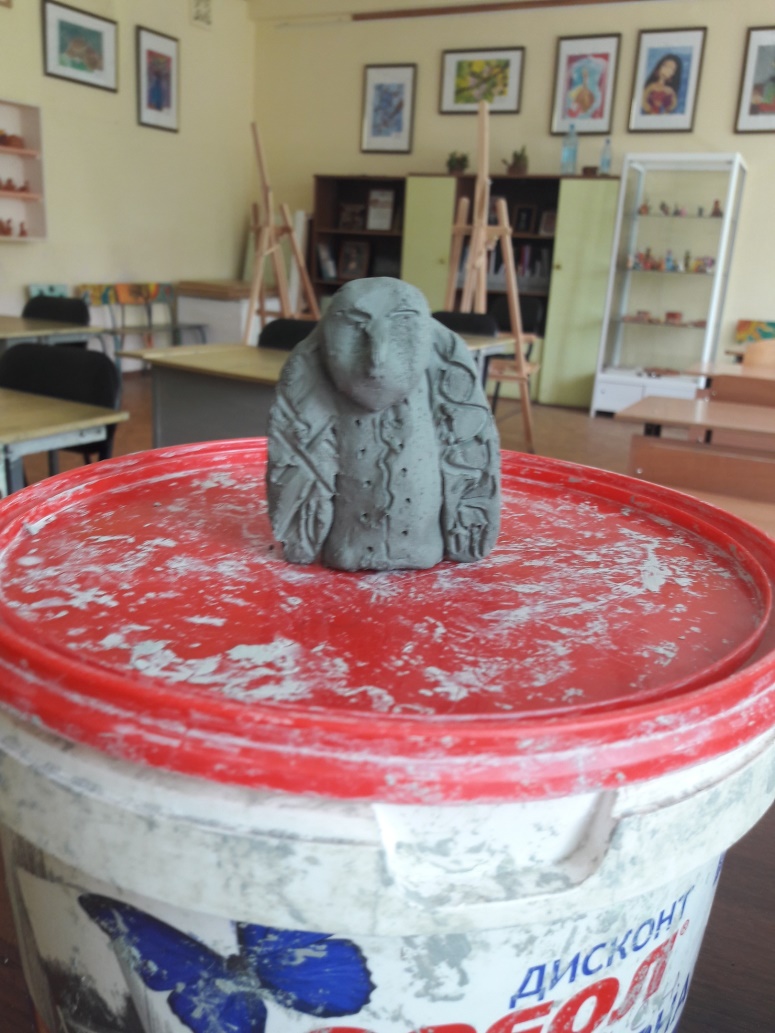 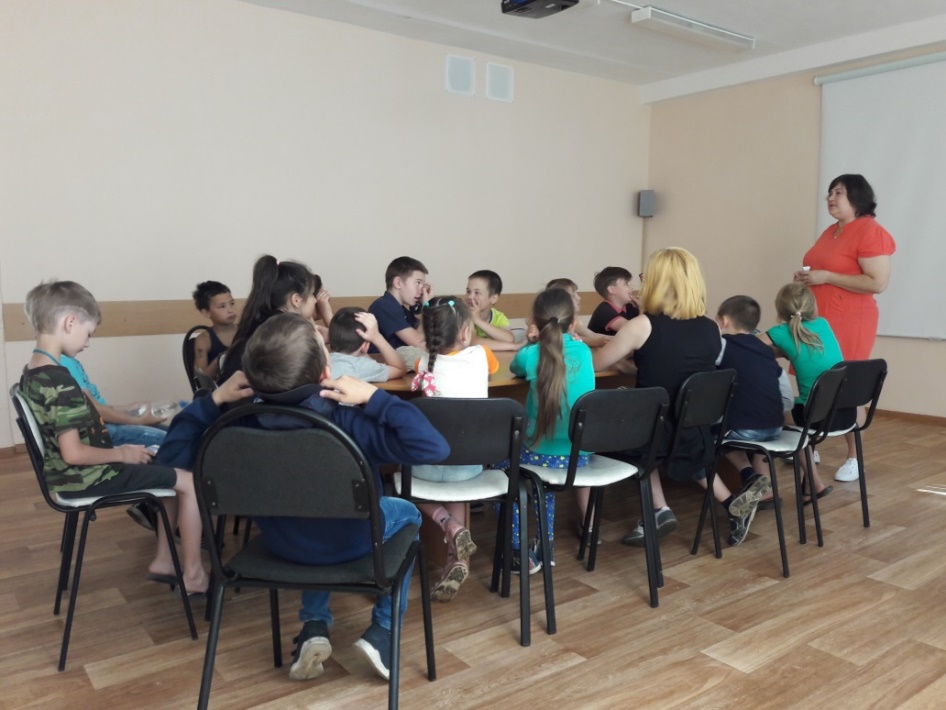 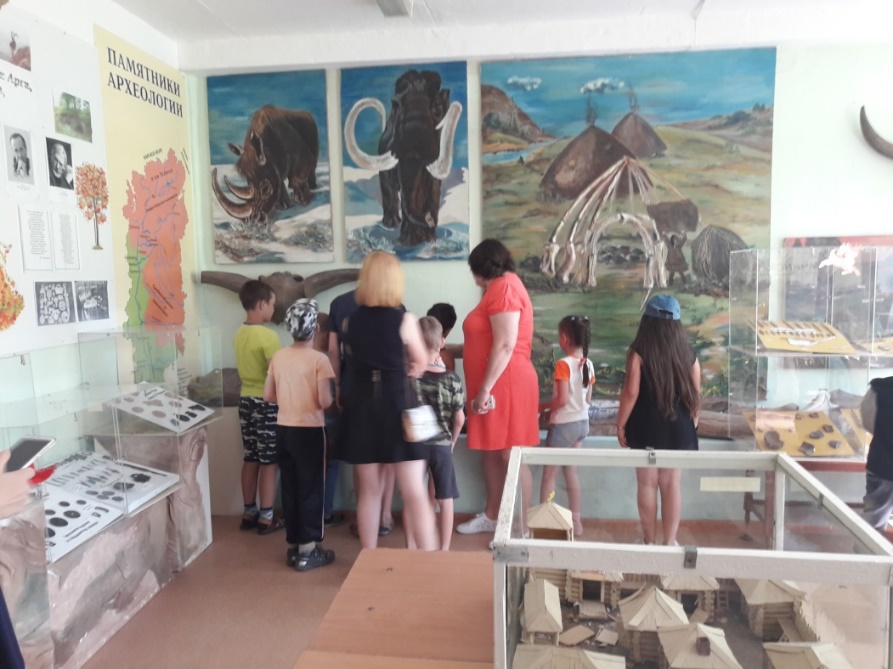 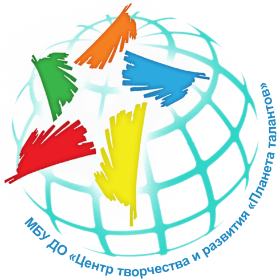 Мониторинг образовательных результатов
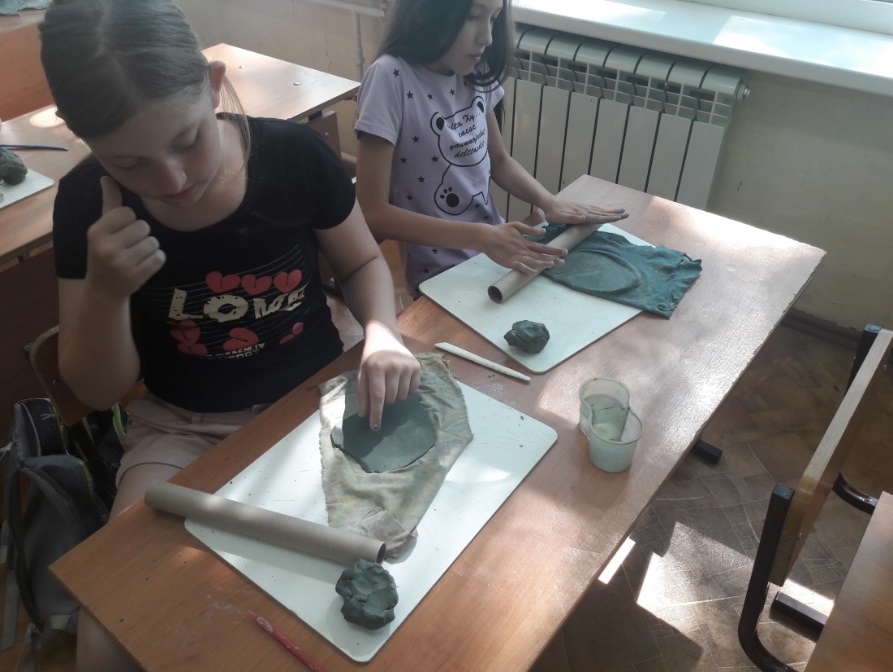 педагогическое наблюдение
устный опрос на первом занятии
рефлексия на заключительном занятии
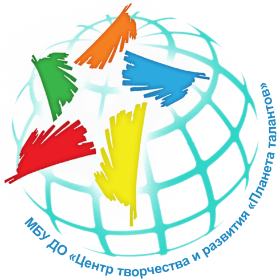 Ожидаемые результаты
представление о исторических памятниках города;
интерес и желание изучать достопримечательности родного города;
навыки работы с глиной;
изделия из керамики, изготовленных собственноручно.
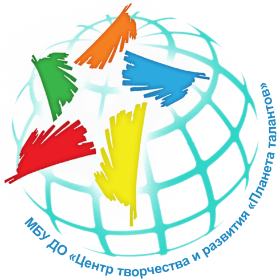 БЛАГОДАРЮ ЗА ВНИМАНИЕ!
планетаталантов.рф
https://vk.com/achdo
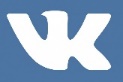 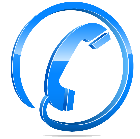 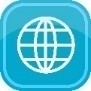 8 (39151) 3 01 03